4ème Réunion du Comité de Direction du réseau des Centres d’Excellence (CoE) de l’UIT pour la region Afrique.8 décembre 2020 [Réunion Virtuelle]
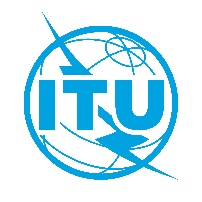 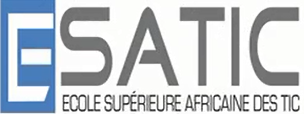 ACTIVITES DE FORMATION 2020 
DE L’ESATIC
Prof. KONATE Adama
Directeur Général de l’ESATIC
Présentation du programme de formation 2021 
08 Décembre 2021
1
4ème Réunion du Comité de Direction du réseau des Centres d’Excellence (CoE) de l’UIT pour la region Afrique.8 décembre 2020 [Réunion Virtuelle]
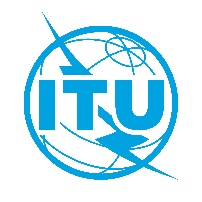 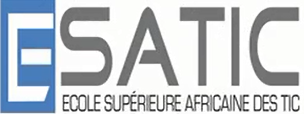 Sommaire
Bilan des d’activités de formation de l’année 2020
Bilan financier de l’année 2019
Présentation du programme de formation 2021_08 Décembre 2021
2
4ème Réunion du Comité de Direction du réseau des Centres d’Excellence (CoE) de l’UIT pour la region Afrique.8 décembre 2020 [Réunion Virtuelle]
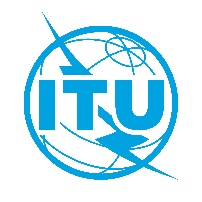 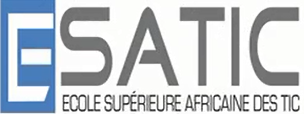 Bilan des d’activités de formation de l’année 2019
Formations plannifiées
Présentation du programme de formation 2021_08 Décembre 2021
3
4ème Réunion du Comité de Direction du réseau des Centres d’Excellence (CoE) de l’UIT pour la region Afrique.8 décembre 2020 [Réunion Virtuelle]
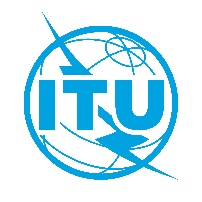 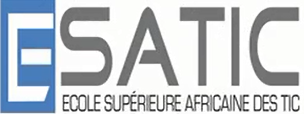 Bilan des d’activités de formation de l’année 2019
Quelques chiffres


Pourcentage de réalisation des formations: 2/7 soit 28,6%


Objectifs en terme d’effectifs des formation: 18/150 soit 12%

Pourcentage de participation des femmes: 04/18 soit 22,22%

Nombre de participants internationaux: 04/18 soit 12,84%

Taux moyen de satisfaction des formation: 91,1%

Délivrance des certificats de formation par l’UIT: 14/14 (1er  atelier)
Présentation du programme de formation 2021_08 Décembre 2021
4
4ème Réunion du Comité de Direction du réseau des Centres d’Excellence (CoE) de l’UIT pour la region Afrique.8 décembre 2020 [Réunion Virtuelle]
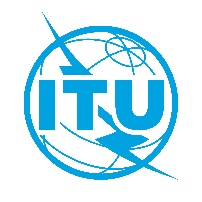 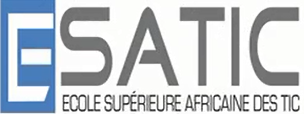 II. Bilan financier de l’année 2020
Présentation du programme de formation 2021_08 Décembre 2021
5
4ème Réunion du Comité de Direction du réseau des Centres d’Excellence (CoE) de l’UIT pour la region Afrique.8 décembre 2020 [Réunion Virtuelle]
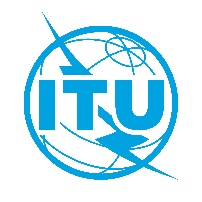 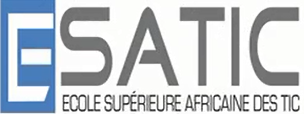 PRESENTATION DU PROGRAMME DE FORMATION 2021 DE L’ESATIC
Prof. KONATE Adama
Directeur Général de l’ESATIC
Présentation du programme de formation 2021 
08 Décembre 2021
6
4ème Réunion du Comité de Direction du réseau des Centres d’Excellence (CoE) de l’UIT pour la region Afrique.8 décembre 2020 [Réunion Virtuelle]
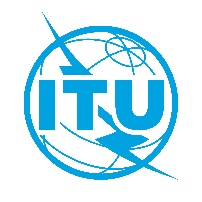 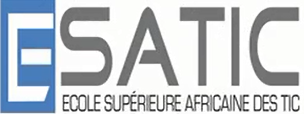 Sommaire
Programme de formation 2021
Budget 2021
 Stratégies pour l’atteinte des objectifs
Présentation du programme de formation 2021_08 Décembre 2021
7
4ème Réunion du Comité de Direction du réseau des Centres d’Excellence (CoE) de l’UIT pour la region Afrique.8 décembre 2020 [Réunion Virtuelle]
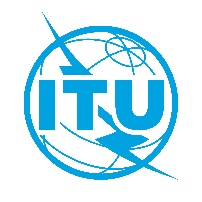 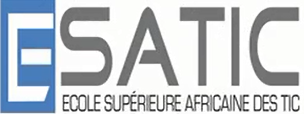 Programme de formation 2021
Présentation du programme de formation 2021_08 Décembre 2021
8
4ème Réunion du Comité de Direction du réseau des Centres d’Excellence (CoE) de l’UIT pour la region Afrique.8 décembre 2020 [Réunion Virtuelle]
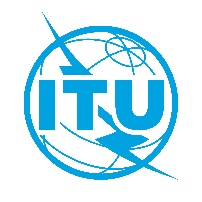 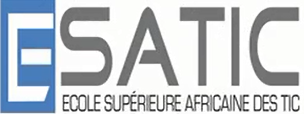 II. Budget 2021
Présentation du programme de formation 2021_08 Décembre 2021
9
4ème Réunion du Comité de Direction du réseau des Centres d’Excellence (CoE) de l’UIT pour la region Afrique.8 décembre 2020 [Réunion Virtuelle]
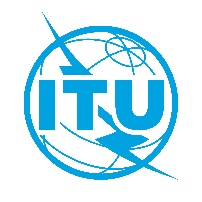 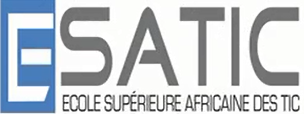 III. Stratégies pour l’atteinte des objectifs
Communication
réseaux professionnels (UNETEL, GOTIC, Club des DSI, );
presse, affiches et prospectus;
réseaux sociaux;
courriers (UIT, ESATIC);
Action de terrain
prospection et visites d’entreprise; 
conférences et salons spécialisés du secteur des TIC;
Prise en compte des besoins actuels du secteur et des clients.
Présentation du programme de formation 2021_08 Décembre 2021
10
4ème Réunion du Comité de Direction du réseau des Centres d’Excellence (CoE) de l’UIT pour la region Afrique.8 décembre 2020 [Réunion Virtuelle]
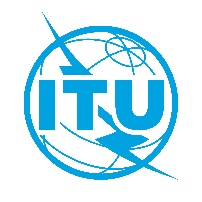 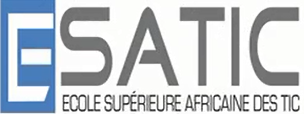 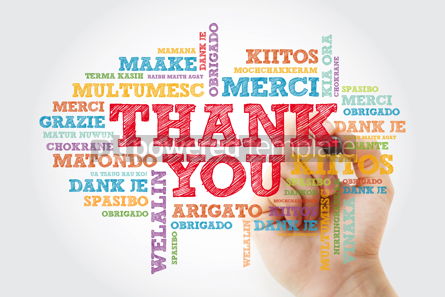 Présentation du programme de formation 2021_08 Décembre 2021
11